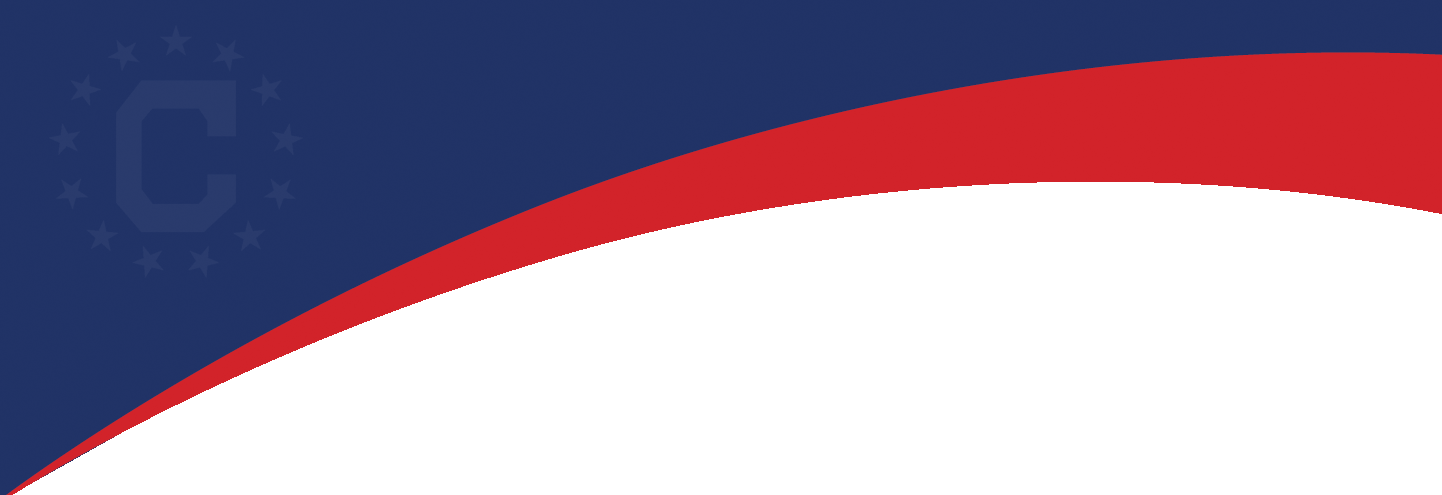 Oficina de Servicios a Ciudadanos Estadounidenses y Gestión de Crisis
Departamento de Estado de EE.UU.
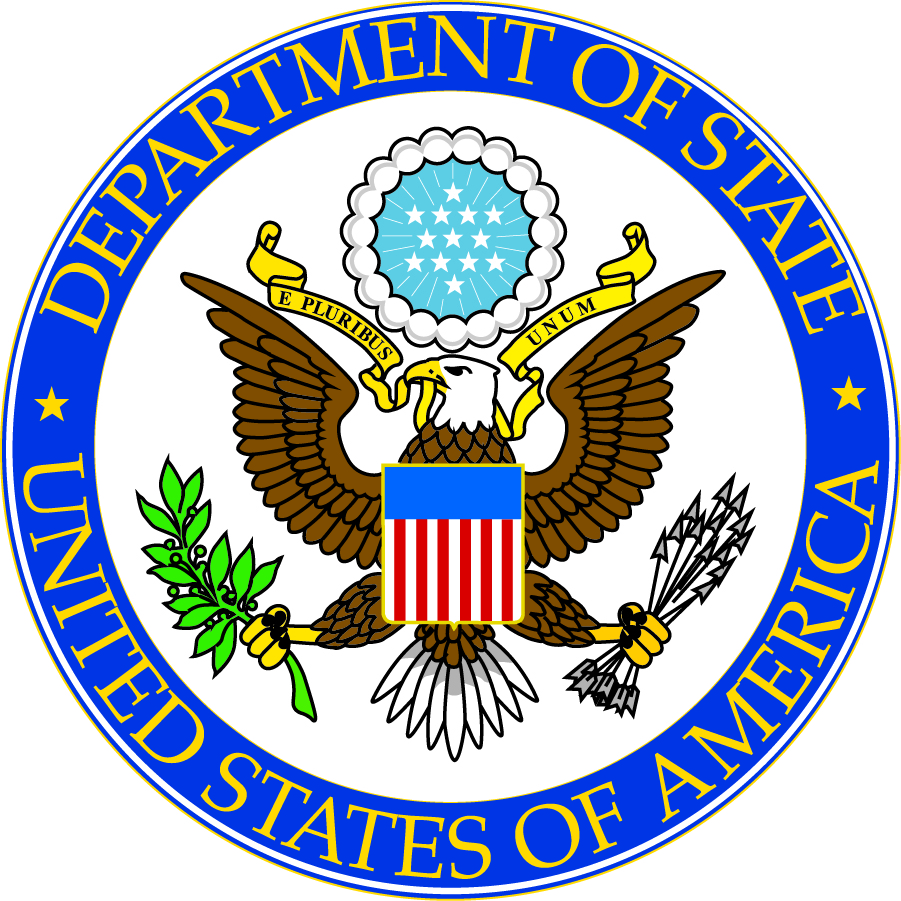 Bureau of Consular Affairs  US Department of State
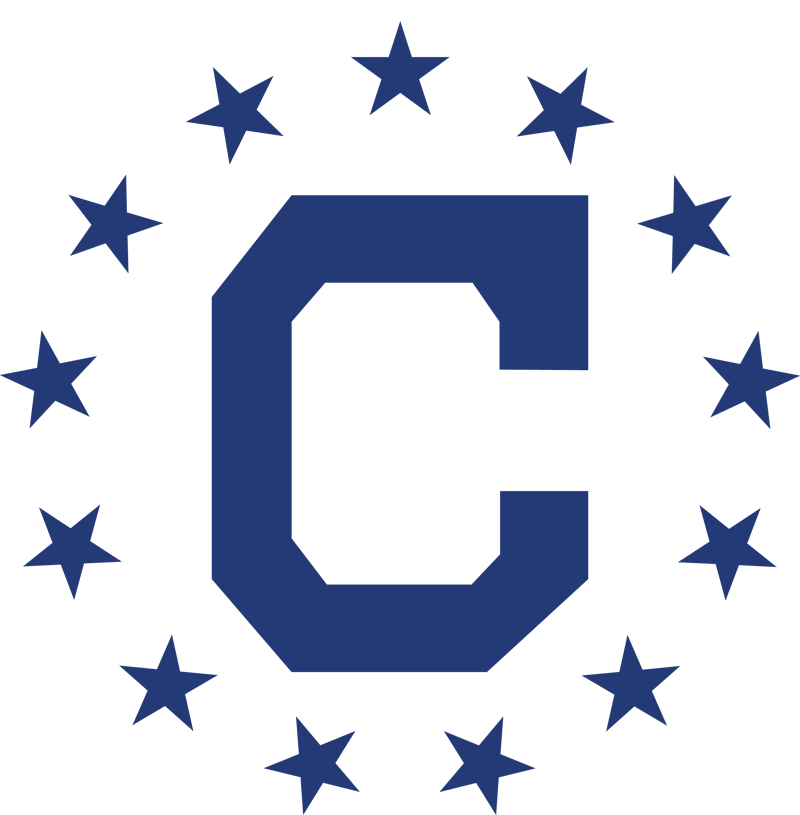 Ciudadanos Estadounidenses en el Exterior
Los Estadounidenses realizaron alrededor de 65 millones de viajes en el año 2012
6.8 milliones de Estadounidenses viven en el exterior
Alrededor de 200,000 estudian en el exterior
65,000 nacidos en el exterior de padres estadounidenses
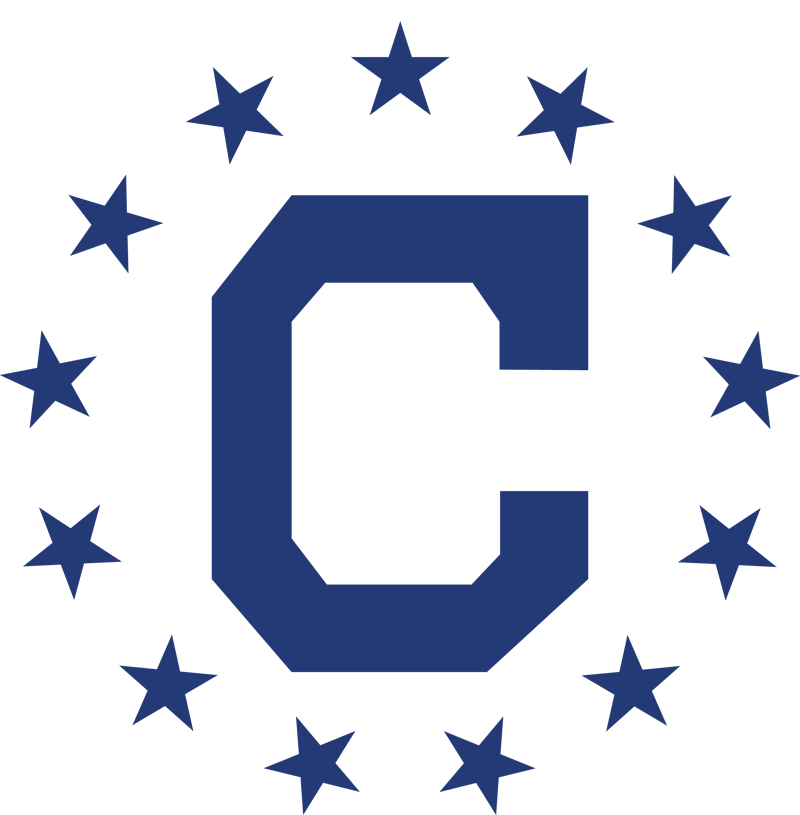 Servicios de Emergencia
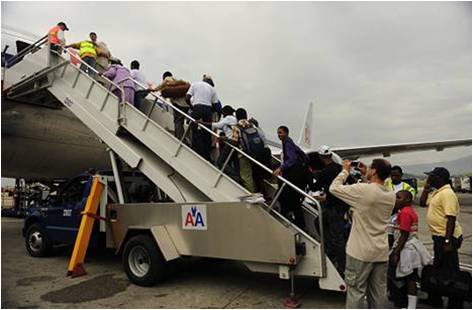 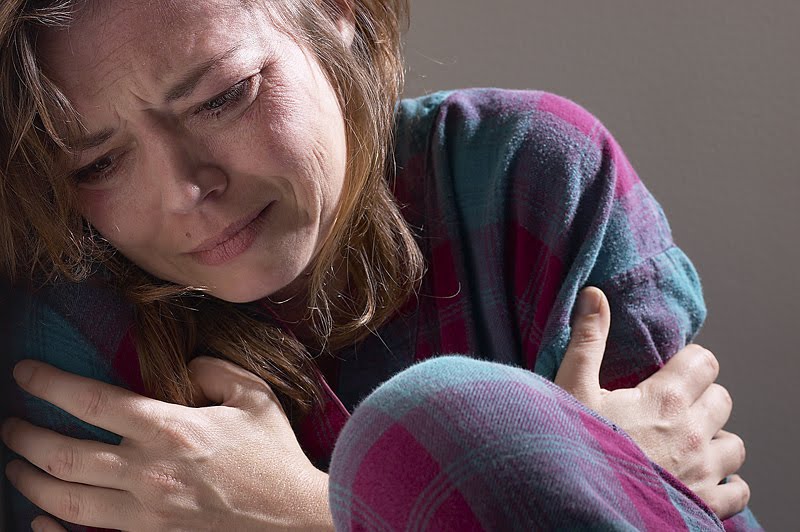 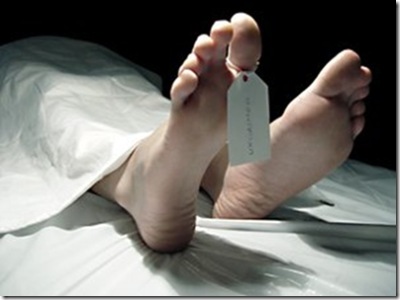 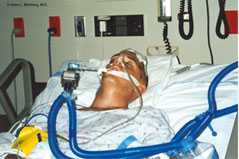 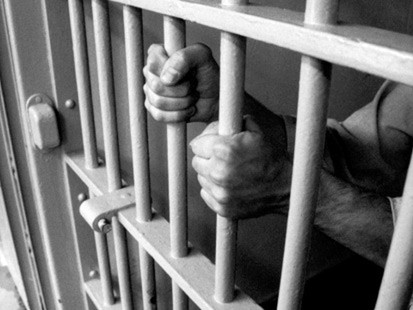 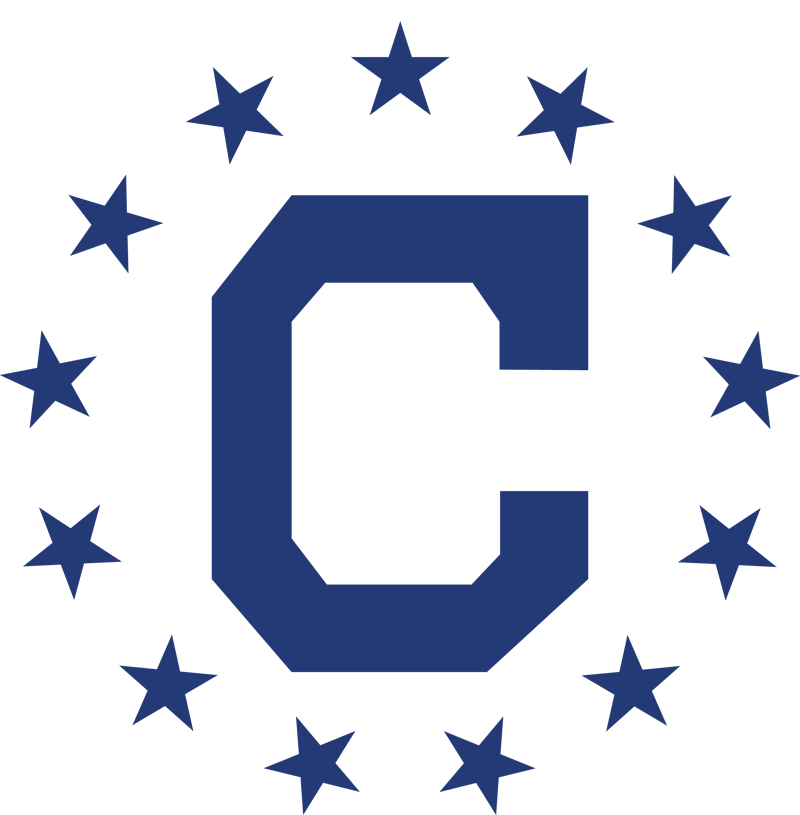 Asistencia para Ciudadanos en el Exterior
Emisión de Pasaportes de Emergencia
Asistencia Social/Localizaciones		
Arrestos
Emergencias Medicas
Respuesta en Crisis
Muertes
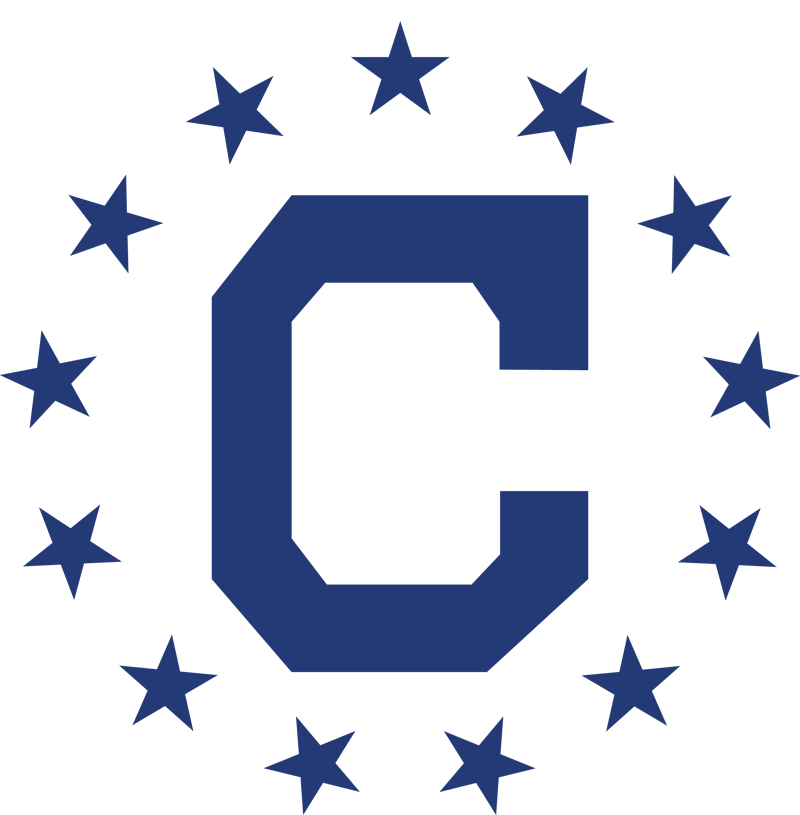 Asistencia Social/Solicitudes de Localización
Alrededor de 24,000 solicitudes por año
Contacto en hospitales, hoteles, carceles,  morgues, autoridades locales, etc.
Limitaciones de la Ley de Privacidad
No se puede obligar a responder o regresar a los Estados Unidos
Llamar a Casa!!
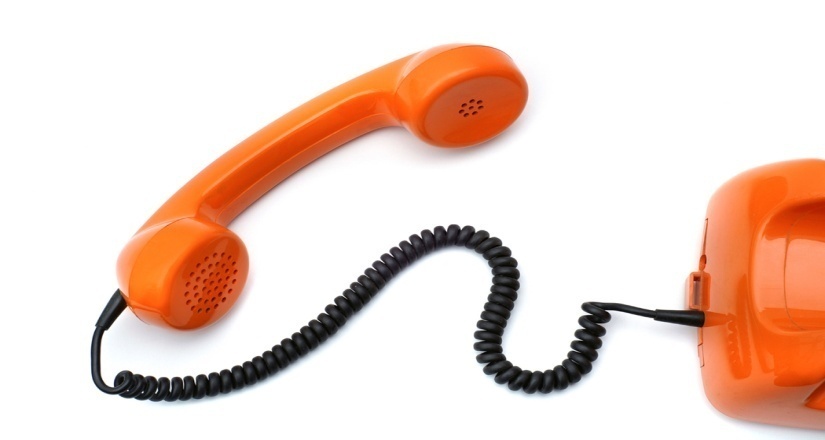 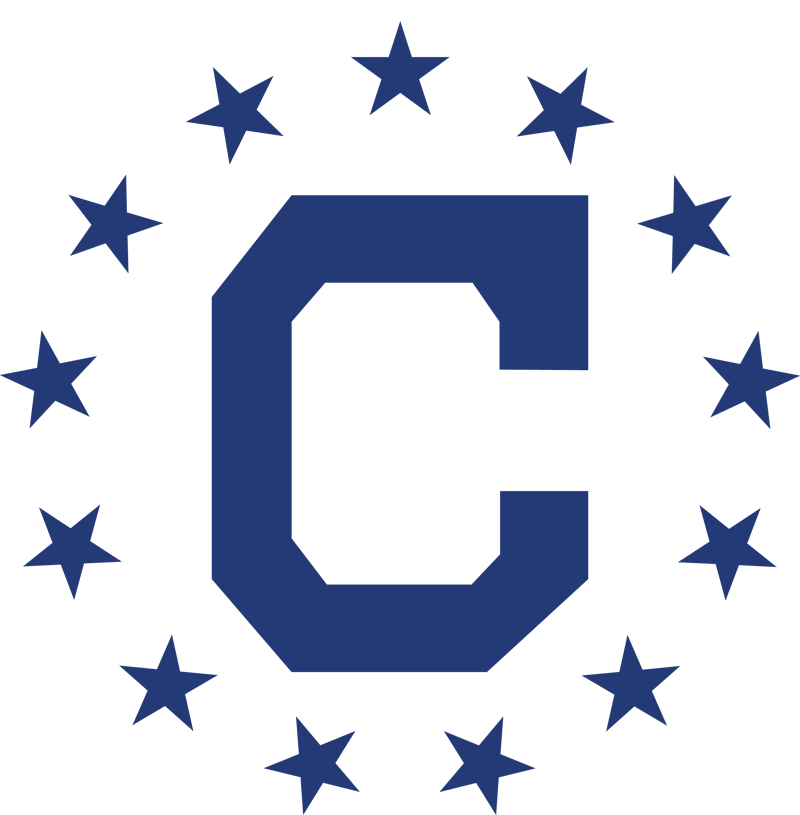 Emergencias Medicas
Ayuda para identificar recursos médicos
Realizar una visita consular
Proveer traducción básica
Ayuda para identificar recursos financieros
Notificar amigos/familia
Ayuda para coordinar evacuaciones médicas
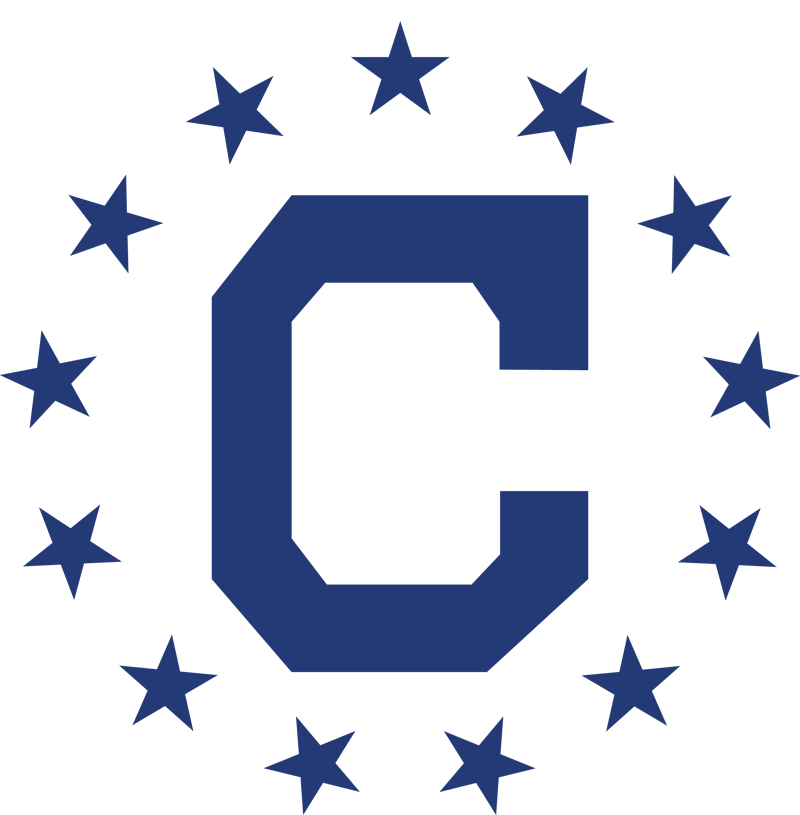 Arrestos
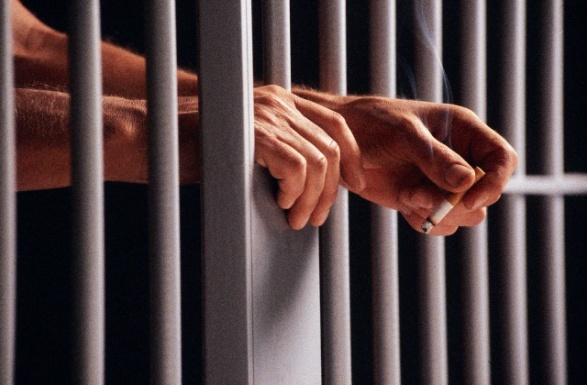 Ciudadanos Estadounidenses sujetos a las leyes del país anfitrión
Notificación y acceso Consular
Caso de Monitoreo: comunicación con la familia y con el Departamento de Estado de los Estados Unidos
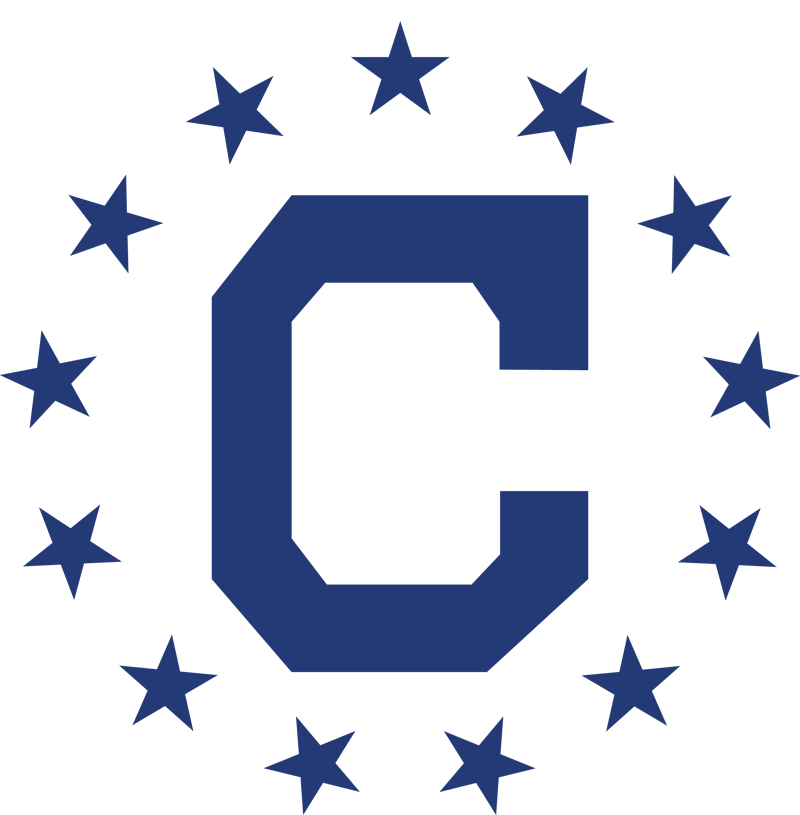 Respuesta en Crisis
Central de llamadas – 20,000 llamadas en el 7/7/05
Necesidades Inmediatas
Partida/Evacuación asistida
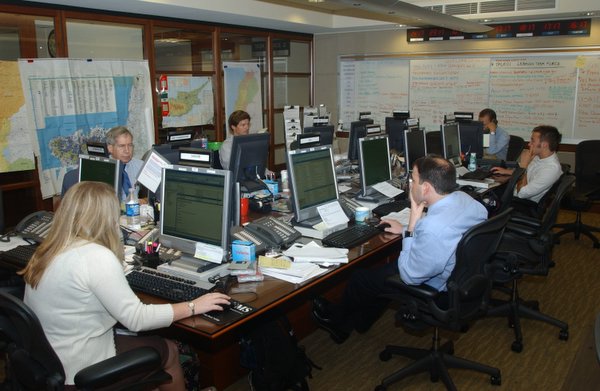 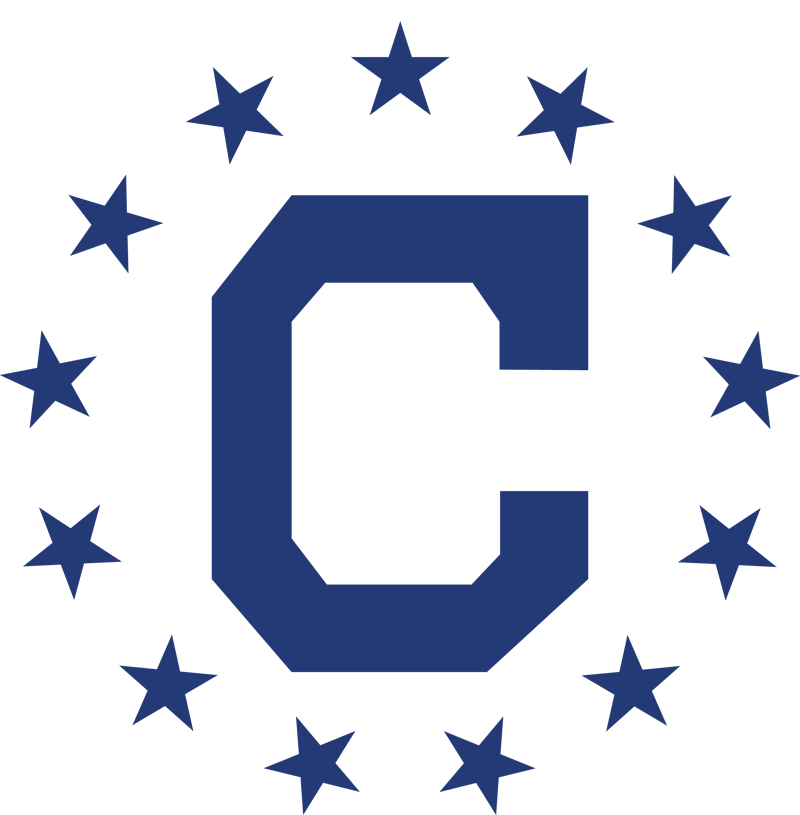 Secuestro Internacional de Niños
Proporcionar información sobre el Convenio de La Haya
Tratado Jurisdiccional
Sin defensa a los padres, sino para el Convenio de La Haya
Supervision para casos Judiciales
Visitas de bienestar para los niños
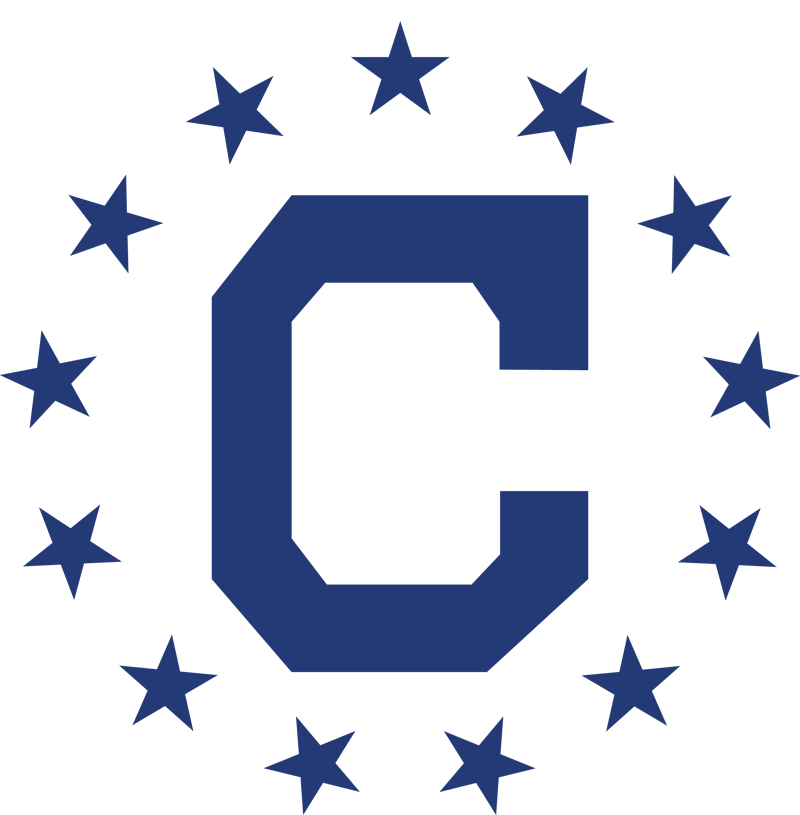 Asistencia Adicional
Muertes y estados
Crimen/Asistencia a víctimas del terrorismo
Secuestros
Asistencia Financiera/Repatriaciones
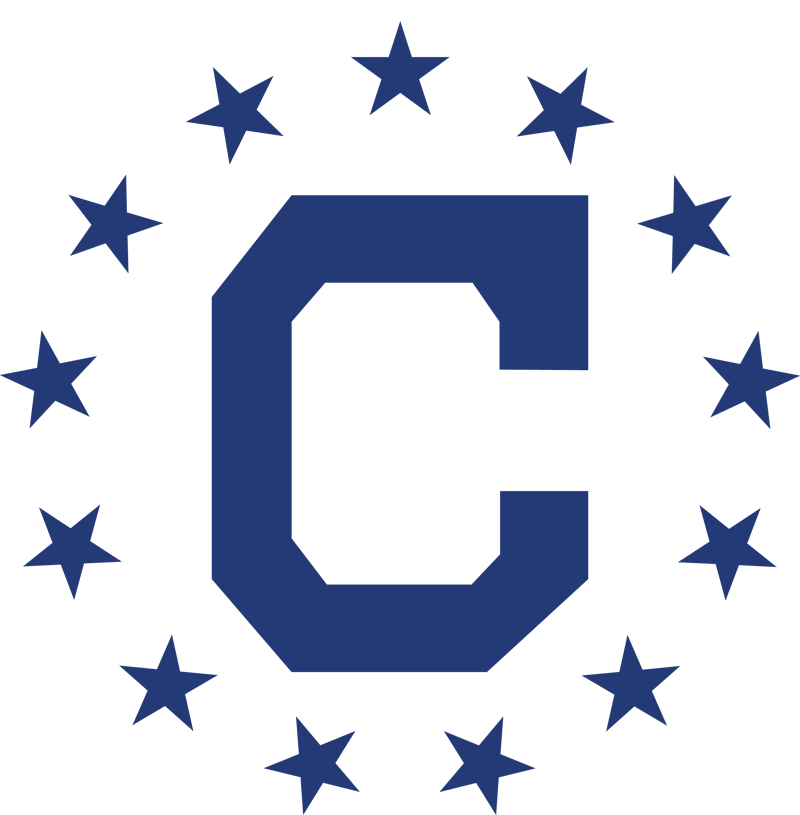 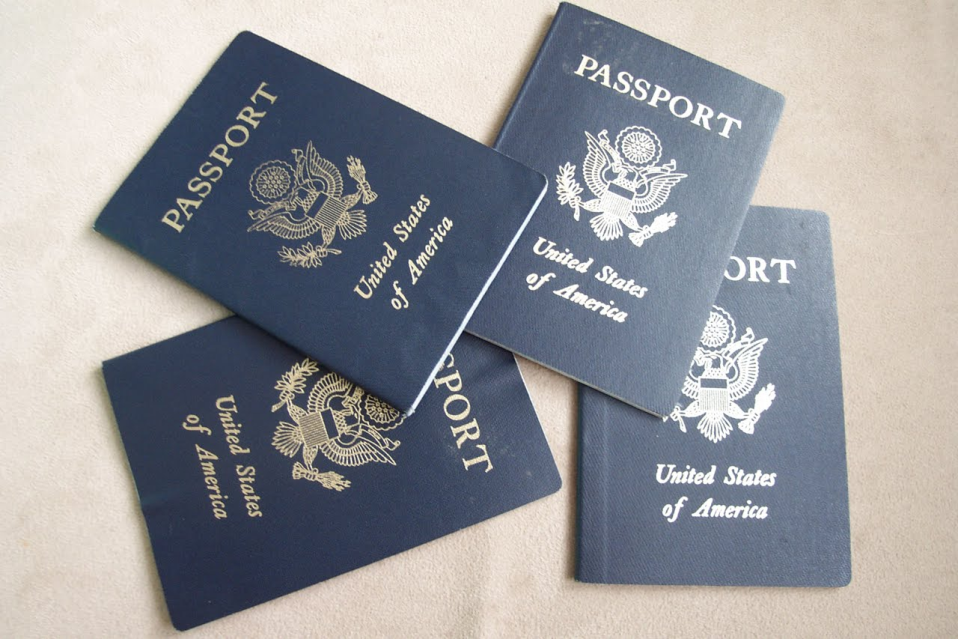 Servicios de Rutina
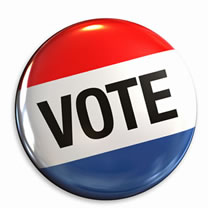 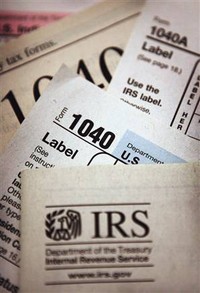 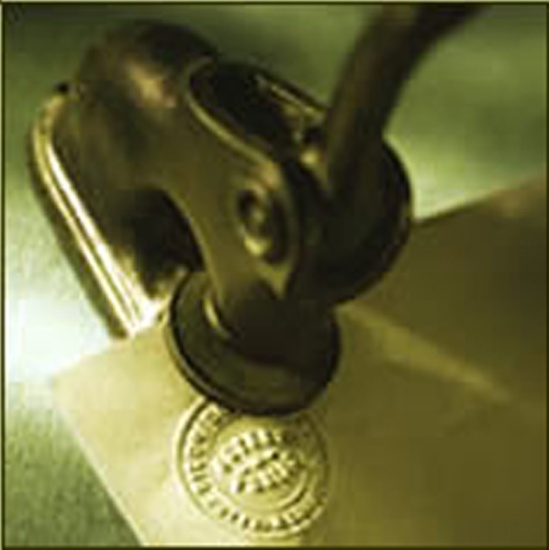 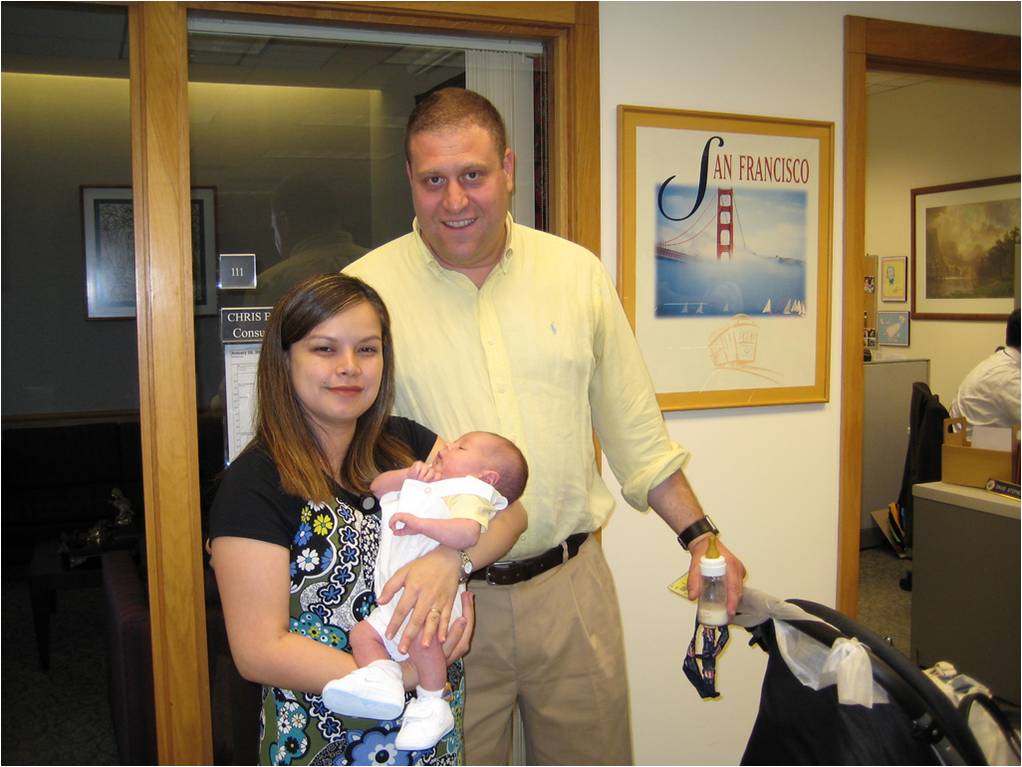 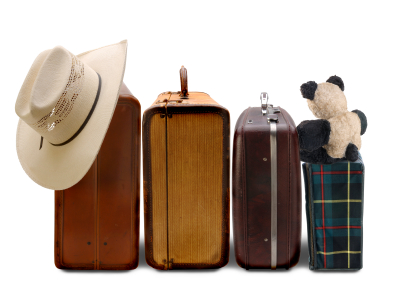 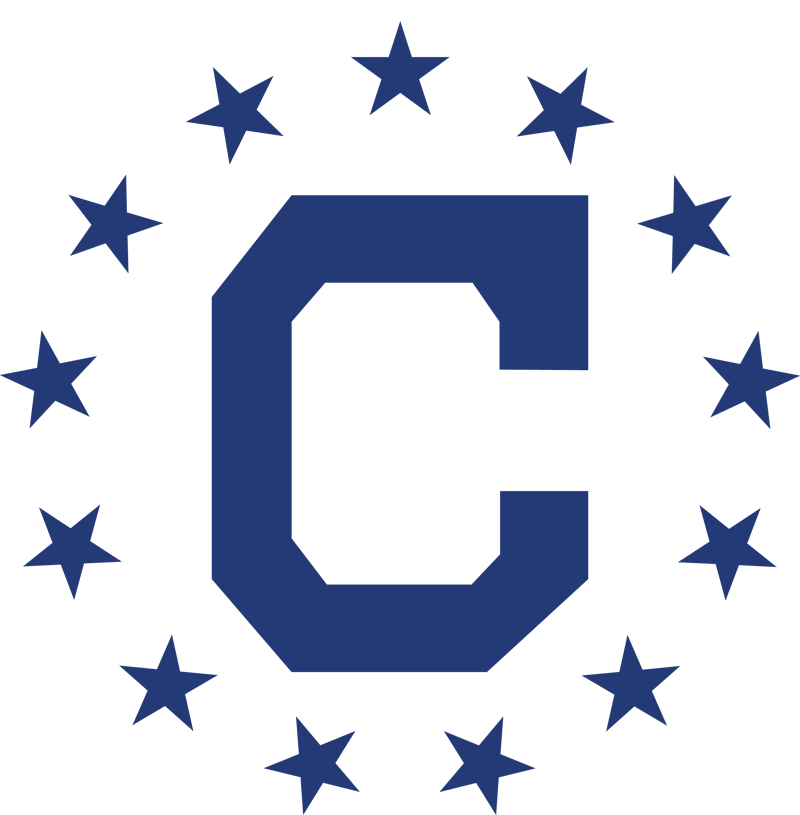 Servicios de Rutina
Inscripción al Programa del Viajero Inteligente
En caso de emergencia, la Embajadaja puede contactar a el viajero y ofrecerle asistencia 
Recibir información de la Embajada mas cercana
Toda la Información es confidencial
El servicio es gratuito
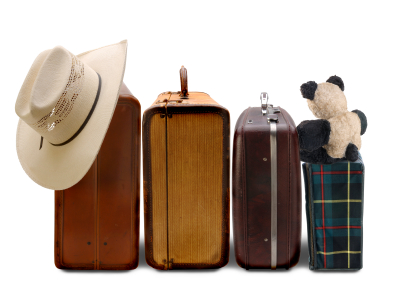 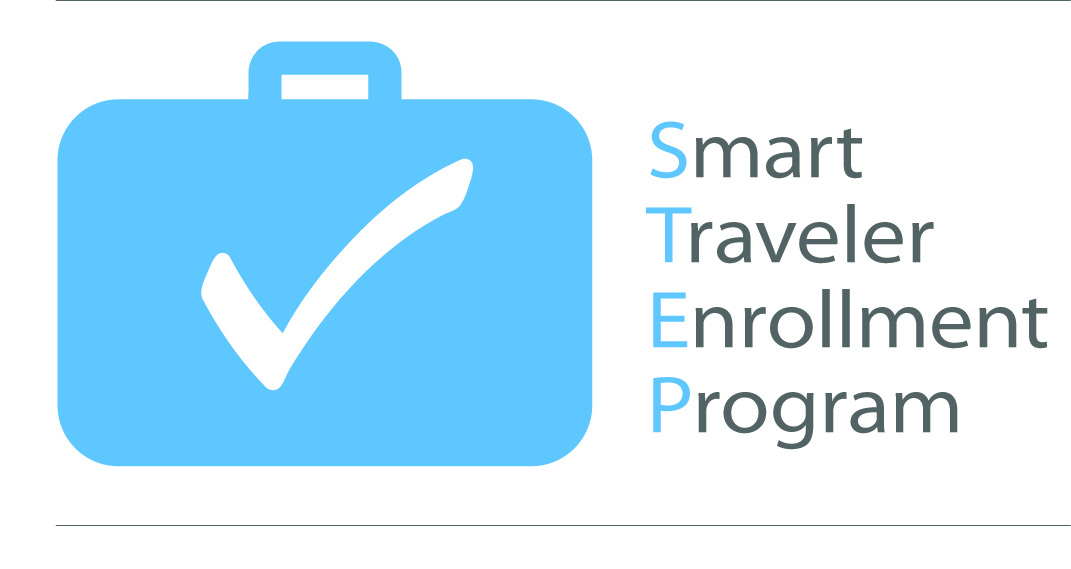 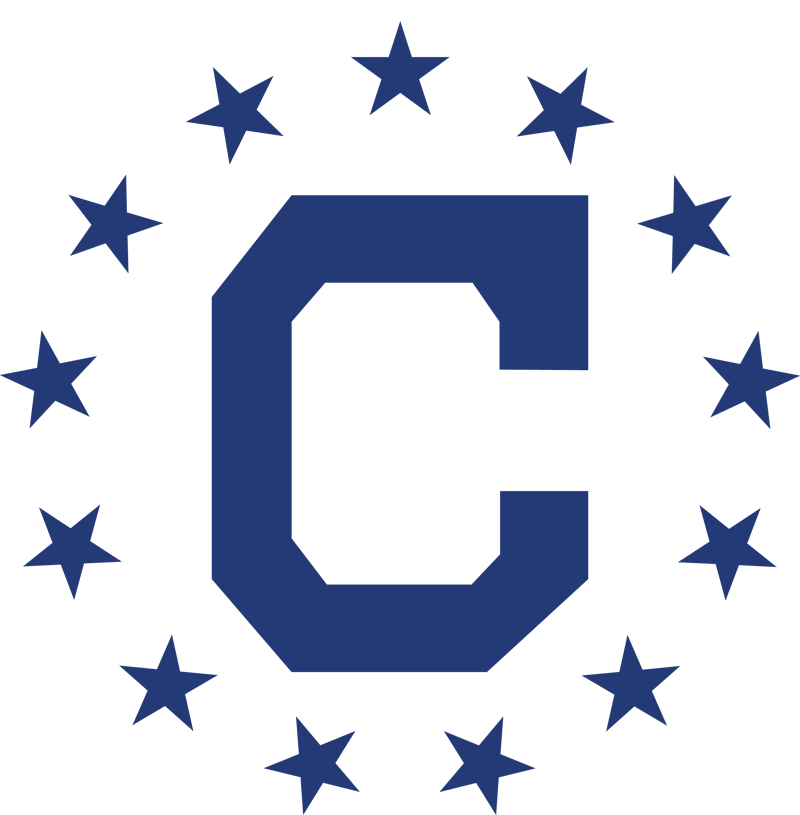 Programa de Información Consular
“Infórmese Antes de Partir”


El Programa de Información Consular tiene como objetivo ayudar a los ciudadanos estadounidenses que residen y viajan al extranjero a informarse antes de tomar decisiones o hacer planes.
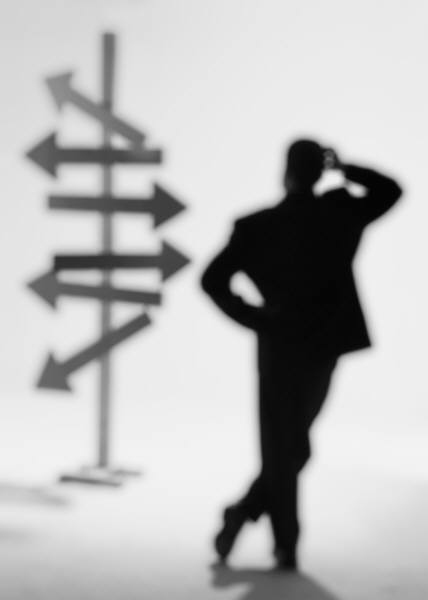 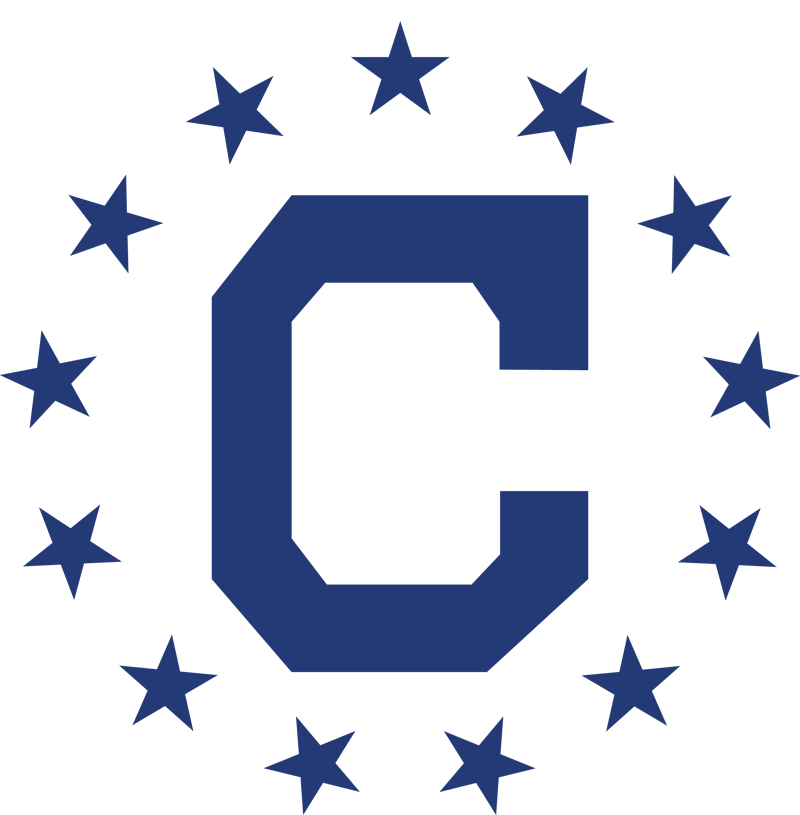 Programa de Información Consular
“No Double Standard Policy”, Sin Políticas de doble estándar. 
      -- Específica, confiable, sin amenazas                tangibles
      -- Colaboración con Oficiales de Seguridad Regional
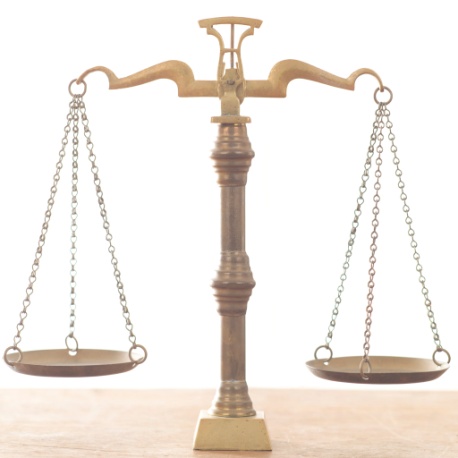 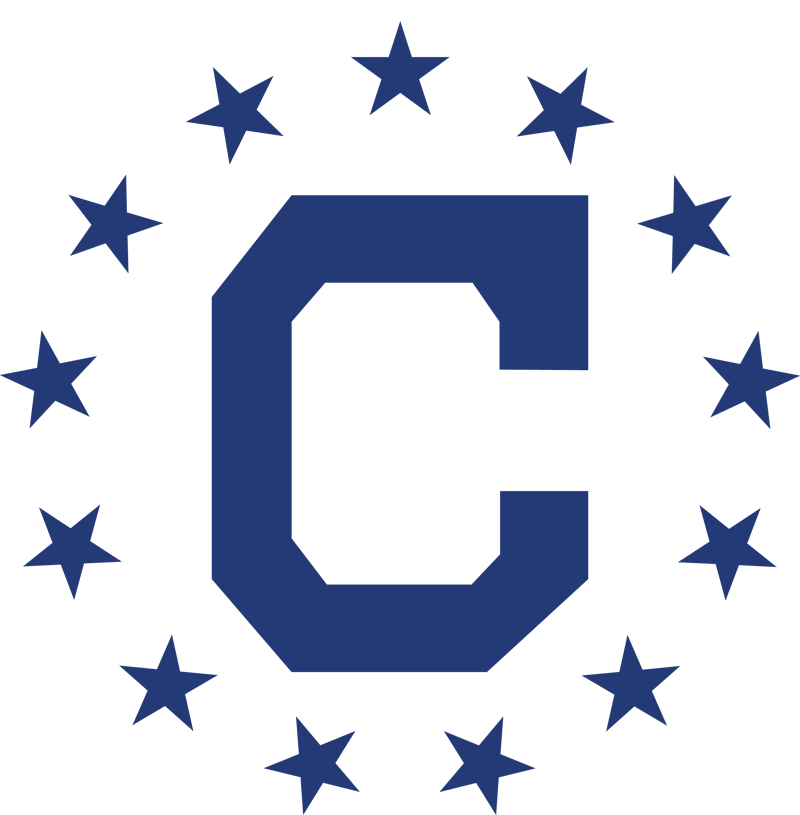 Programa de Información Consular
Mensajes de Emergencia
Mensajes de Seguridad
Alerta de Viaje
Advertencias de Viaje
Información Específica del País
Hojas Informativas( por ejemplo la gripe aviar)
Medios de Comunicación y Sociales
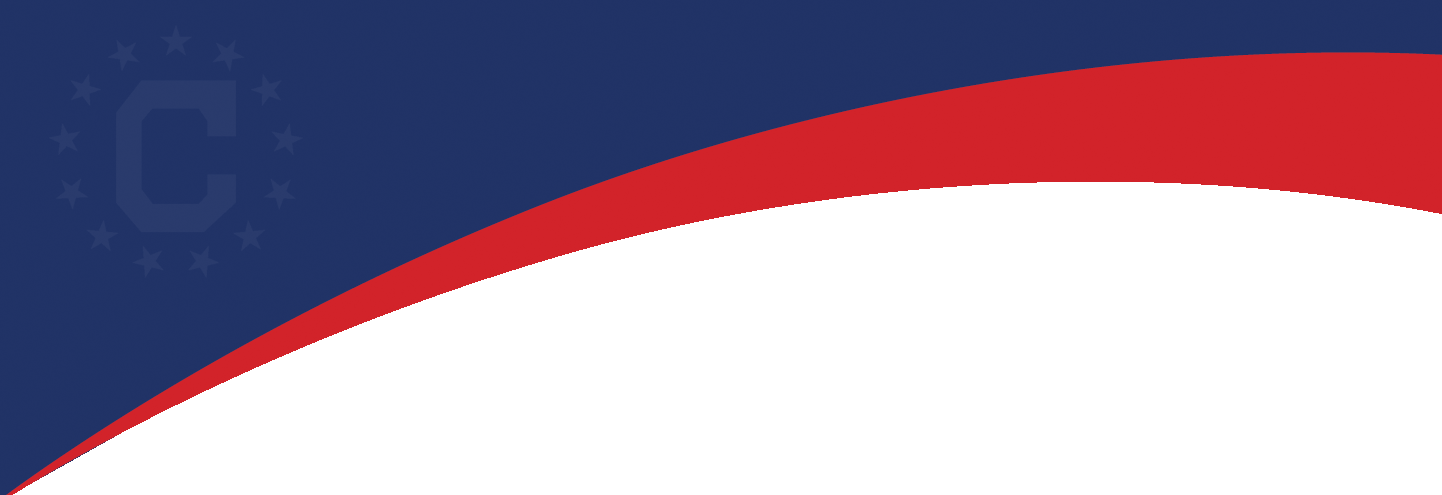 ¡Muchas Gracias!
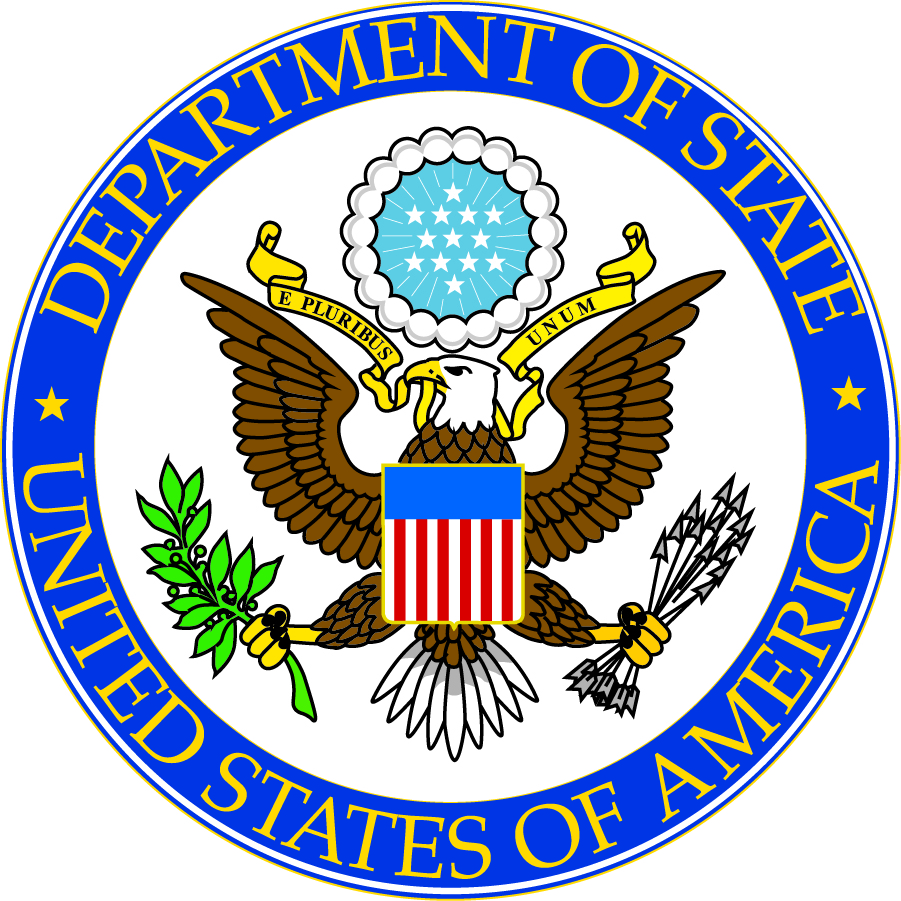 Bureau of Consular Affairs  US Department of State